Vzdělávací programeSafety – Bezpečné virtuální prostředí
eS 2.2 Rizika a příležitosti
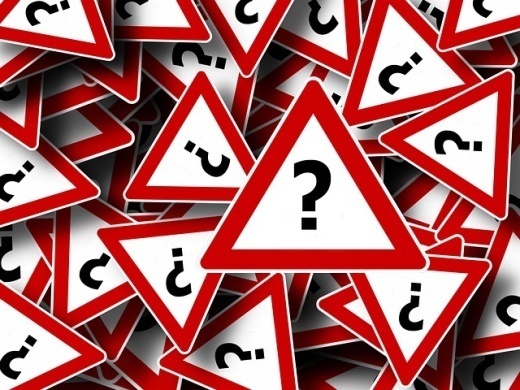 Koncepce tří „C“
WEB 1.0
WEB 2.0+
Bezpečné a odpovědné chování online jako součást vzdělávacích osnov k digitální gramotnosti
[Speaker Notes: Srovnání webu 1.0 a 2.0 z pohledu rizik, ale i příležitostí - dnes mohou děti být nejen konzumenty, ale také producenty webového obsahu.]
Rizika x příležitosti
Zneužití osobních údajů
Zahlcení informacemi
Kyberšikana
Viry
Trolling
Nevhodný obsah
Porušování autorského práva
Dostupnost informací
Svoboda projevu
Zjednodušování
Zábava
Nové možnosti
Časová nenáročnost
Zkracování vzdáleností
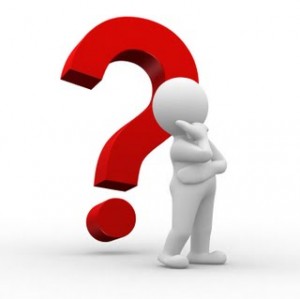 a tak dále…
[Speaker Notes: Jak vnímají kontrast rizik a příležitostí účastníci? Umějí internet a jeho možnosti hodnotit i pozitivně?]
O čem eBezpečnost není?
„V zásadě máme tři možnosti: udělat to sami, někoho si najmout,  nebo to dětem zakázat.“
                           Mona  Crane
Filtrování obsahu
Blokování obsahu
Zákazy
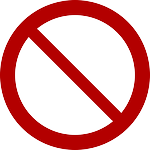 Jak to chodí u vás?
[Speaker Notes: Je důležité si uvědomit, že virtuální bezpečnost zdaleka neznamená jen filtrování. V mnoha školách (i jiných institucích) tomu ale jinak bohužel není.]
O čem eBezpečnost je?
Posilování vědomí dětí a mládeže o ochraně jejich dat 
Povzbuzování  dětí k zodpovědnému chování 
Zapojování dětí, aby samy rozpoznávaly rizika i pozitivní stránky komunikace online
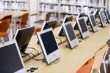 [Speaker Notes: Takto vypadá ideál, k němuž směřuje i tento kurz.]
Příklad eBezpečnostní politiky
Byron Review: Safer Children in a Digital World (zpráva UK z roku 2008 o užívání videoher a internetu dětmi)
Profesorka Tanya Byron zde definovala tři strategické cíle pro bezpečný internet
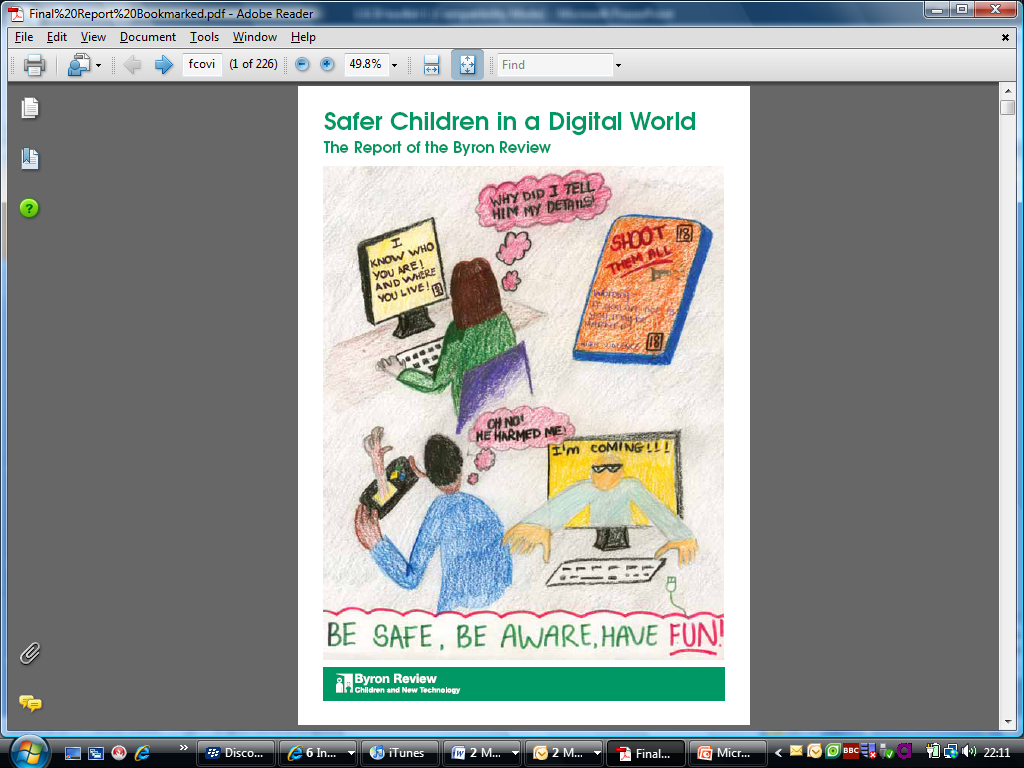 snížení dostupnosti ilegálního obsahu
zakázání přístupu k nevhodnému obsahu 
zvýšení odolnosti a schopnosti mládeže si pomoci sami, pokud se něco děje špatně
[Speaker Notes: Kompletní zpráva zde: http://webarchive.nationalarchives.gov.uk/20130401151715/https://www.education.gov.uk/publications/eOrderingDownload/DCSF-00334-2008.pdf]
Snížení dostupnosti
Snížení dostupnosti škodlivého a nevhodného obsahu
Snížení obecně výskytu takového obsahu
Snížení míry přijatelnosti takového obsahu
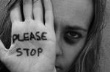 Zakázání přístupu
Dát dětem a jejich rodičům nástroje, jak si poradit s nevhodným obsahem.
Vyhnout se škodlivým a nevhodným kontaktům.
Omezit nevhodné formy chování.
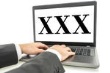 Zvýšení odolnosti
Naučit děti poradit si s nevhodným obsahem a kontakty.
Dát rodičům takové nástroje a dovednosti, aby svým dětem uměli pomoci.
Najít způsoby, jak se rodiče mohou vypořádat s nevhodným obsahem a nevhodným chováním svých dětí.
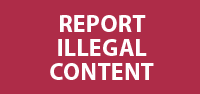 Jaká je role rodičů?
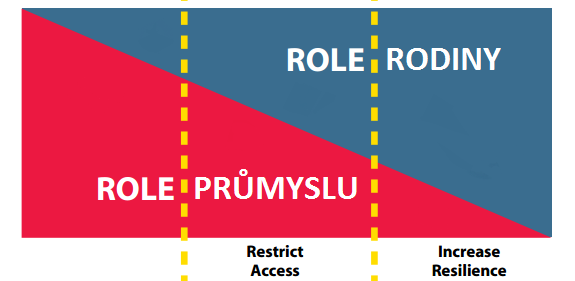 snížení dostupnosti
zakázání přístupu
zvýšení odolnosti
[Speaker Notes: Zdroj:  Dr Byron T. The Byron Review (2007, March) 
Role rodičů v v jednotlivých bodech strategie: Snížení dostupnosti je hlavně na straně státu, rodiče pouze mohou reportovat nevhodné stránky, zakázání přístupu je na rodičích (black listy) i na státu (dětská pornografie), zvýšení odolnosti dítěte je především o komunikaci rodičů s dítětem – role státu a rodičů musí jít ruku v ruce;]
Co říkají čísla
12 % evropských dětí ve věku 9-16 let někdo na internetu zneklidnil nebo obtěžoval. 
14 % z nich vidělo obrázky se sexuální tematikou – nahé lidi či lidi provozující sex.“
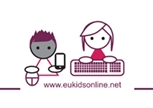 50,62 % českých dětí ve věku 11-17 let se setkalo s některým z projevů kyberšikany.
[Speaker Notes: Zdroje: EU Kids online (http://www.lse.ac.uk/media@lse/research/EUKidsOnline/Home.aspx)
Nebezpečí internetové komunikace 4 (http://www.slideshare.net/kopeckyk/nebezpe-internetov-komunikace-4-ebezpe-seznamcz)]
Riskovat je součást dospívání...
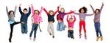 „Internetové prostředí dovoluje dětem experimentovat online se vztahy, intimnostmi a identitou. Je proto velmi důležité je naučit se s takovým světem dospělých vypořádat. Musíme je naučit schopnosti se s tím vyrovnávat a posilovat jejich odolnost pro digitální občanství.”
 EU Kids Online 2011
[Speaker Notes: Všechny internetové hrozby mají řešení. Přestaňme se topit ve strachu, internet je skvělý nástroj pro život a vzdělávání, musíme využívat jeho sílu a omezit rizika. Musíme posilovat odolnost našich dětí.]
Strašák jménem sociální média
Opravdu jsou sociální média pouze zlo?
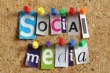 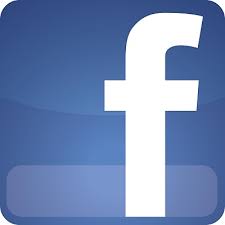 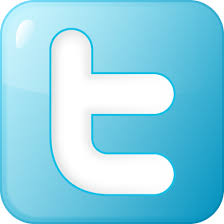 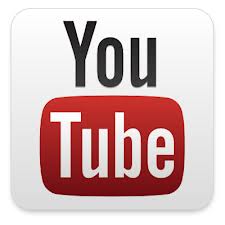 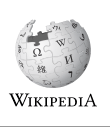 Zkuste vymyslet alespoň pět možností využití sociálních médií ve škole…
[Speaker Notes: Návrhy na smysluplné využití sociálních médií - eTwinning/ LMS/VLEs/Edmondo/Schoology/Wikis/Blogs/Social bookmarking/Wallwisher/Twitter....]
Jak se dnes učí o sociálních sítích ve škole?
Jízdy, které učí dospělí (učitelé či rodiče), aniž někdy vůbec řídili.
Hodiny řízení, které říkají jen to, co se nesmí.
Hodiny řízení, aniž se někdy posadíme do auta.
Haesler, Dan  - Driving down Social Media Way http://danhaesler.com/2012/10/02/driving-down-social-media-way/
Historie technologií ve vzdělávání – nezasekli jsme se někde? 
http://www.youtube.com/watch?v=UFwWWsz_X9s
[Speaker Notes: Je nutná rovnováha - vše blokovat znamená nic nenaučit? 
Sociální média jsou o propojení a vzdělávání, o poznávání jiných kultur, perspektiv, sdělování a posilování vztahů lidí ne s počítačem, ale s těmi za počítačem. Učíme se od druhých, od lidí. Otevřením přístupu k sítím, otevřete svou mysl k novým perspektivám a zkušenostem za hranicemi čtyř stěn. Učitel se může stát zprostředkovatelem takových příležitostí, kdy se žák bude učit smysluplně a bezpečně. I oni se budou ke svým dětem chovat tak, jako my se chováme k nim. Dejme jim příležitost a vyvolejme změnu.  George Couros  http://georgecouros.ca/blog/archives/3160  
http://www.youtube.com/watch?v=UFwWWsz_X9s – video o historickém vývoji technologií ve vzdělávání (aj, 3:41)]
Akční plán proti kyberšikaněIrsko, 2013
„8. Učte žáky používat sociální sítě odpovídajícím způsobem.“

„10. Aktivně zapojte rodiče a rodičovské asociace do kampaně na podporu smysluplného využití sociálních sítí.“
[Speaker Notes: Zhodnocení akčního plánu proti kyberšikaně (materiál es2.2a Zásady smysluplného využití sociálních sítí ve škole a akční plán proti kyberšikaně)]
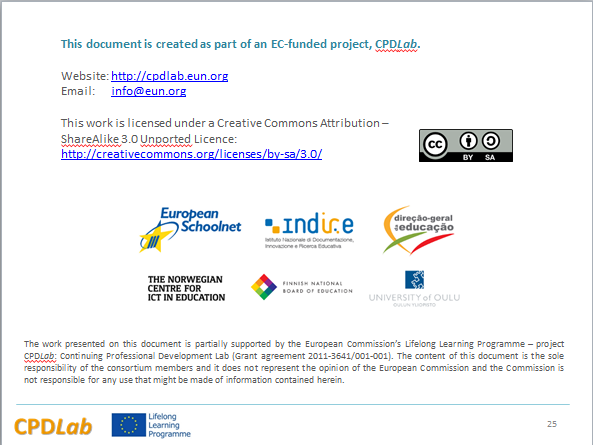